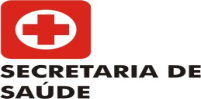 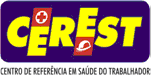 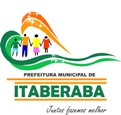 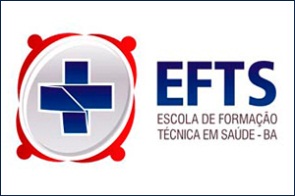 Integrando Ações de Saúde do Trabalhador na Atenção Básica de Saúde de Itaberaba-BA




Mariana  Cardoso
Psicóloga Cerest de Itaberaba - Ba
Mestre em Saúde Coletiva
Espc. Epidemiologia em Saúde do Trabalhador
Objetivo Geral
Relatar a experiência de 
realização do curso: 

Integrando Ações de Saúde do Trabalhador na Atenção Básica de Saúde de Itaberaba
Caminhar metodológico
Período 2013 a 2015

Público 13 equipes de saúde da família (zona urbana) e NASF

O curso teve 180 horas, contendo Unidades de Aprendizagens Teóricas e Práticas., realizado em parceria com a Escola de Formação Técnica em Saúde Professor Jorge Novis (EFTS)

A coleta de dados foi realizada por meio de registros fotográficos, registros de prontuários, fichas de perfil produtivo das Atividades Econômicas Domiciliares (EAD), roteiros de inspeção, fichas de notificação. 

Para análise de dados foi utilizada a estatística descritiva e o software SPSS (Statistical Package for the Social Sciences).
Caminhar metodológico
As atividades práticas foram matriciadas pelo CEREST e foram compostas das seguintes ações: 

Elaboração do perfil produtivo da área de abrangência das USF’s, com registro de dados das AED do território;

VISAT nas AED;

Apoio Matricial (consultas e visitas compartilhadas, reuniões e discussões de casos);

Construção de PTS (Plano Terapêutico Singular) e PTI (Plano de Terapêutico de Intervenção);

Notificação de agravos relacionados com o trabalho.
Resultados
Dados sobre a participação no curso

Receberam certificado de conclusão do curso 207 profissionais da Atenção Primária em Saúde. 

A média de aproveitamento geral no curso foi de 77,7%: na etapa teórica foi de 57,7% e na etapa prática 77,3%. 

Durante a etapa de apoio matricial foram realizadas 03 consultas compartilhadas, 04 discussões de casos, 02 visitas domiciliares compartilhadas, 09 reuniões com as ESF.
Resultados
MAPEAMENTO DAS AED

Foram mapeados 723 trabalhadores de AED e 524 AED.
sendo 42,7% (n= 224) relacionadas a produção e comércio de alimentos e bebidas, 19,7% (n=103) cabeleireiro e manicure e 13,7% (n=72) atividades de costura;
Imagem 1 - Proporção de Atividade Econômica Domiciliar (AED), conforme ramo produtivo, zona urbana de Itaberaba, Bahia, Brasil – 2015.
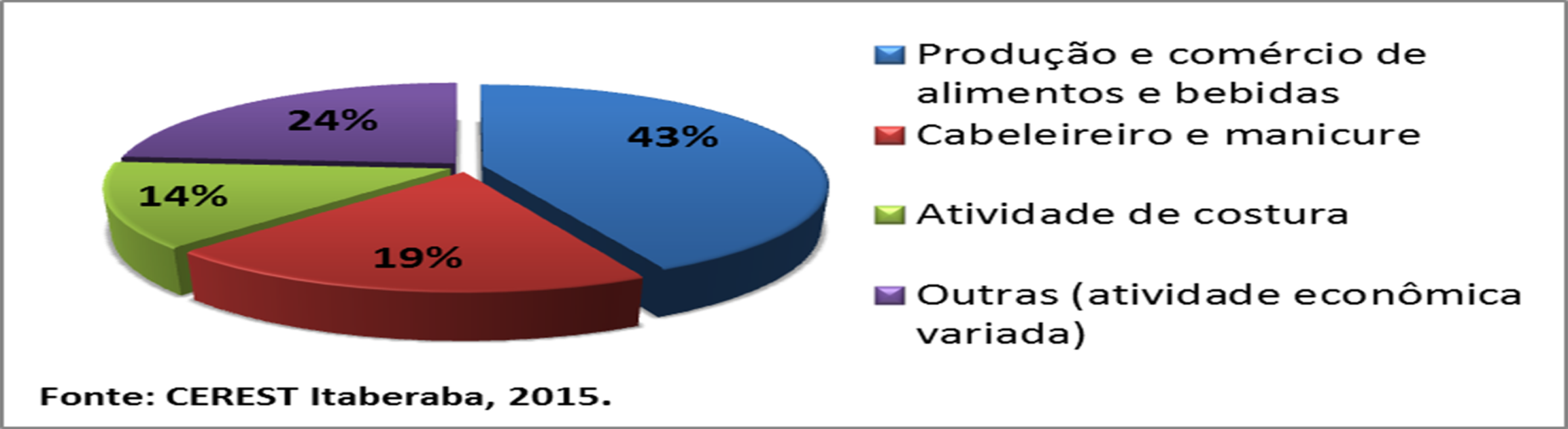 Resultados
Cerca de 74% (n=376) das AED se realizavam dentro de casa;

Em relação a presença de riscos nas AED:
31,4% (n=141) sobrecarga de peso;
45,4% (n=68) a riscos biológicos;
56,9% (n= 298) das AED havia exposição dos trabalhadores a riscos químicos;
57,1% (n=270) a ruídos elevados;
79,8% (n=372) a riscos de acidentes de trabalho grave;


Houve o registro de 11 casos de trabalho infantil;


Notificação de 41 agravos relacionados com o trabalho, sendo a maior parte 53,7% (n=22) Ler/Dort, seguido por Acidente de Trabalho Grave e com Óbito 17,1% (n=7).
Resultados
ATIVIDADES DE VISAT NAS AED

Foram realizadas 36 atividades de VISAT de inspeção em AED a maioria em atividades de costura 27,8% (n=10), salão de beleza 22,2% (n=8) e oficina mecânica 13,9% (n=5). 

Foi realizada uma investigação de acidente de trabalho grave de amputação de duas falanges em mão esquerda em uma máquina de sorvete. 

Para cada uma destas inspeções foi elaborado juntamente com a ESF e NASF um PTS e/ou PTI.
Desdobramentos
Incorporação da Atenção à ST na APS com a efetiva atuação dos profissionais da rede primária;

Acompanhamento da execução dos PTS’s;

Realização de ações de intervenção no território de acordo com o perfil produtivo;

Conclusão do curso para as ESF’s da Zona Rural de Itaberaba;

Realização do curso para os municípios da região de saúde de Itaberaba (área de abrangência do CEREST);

Divulgação da experiência à outros órgãos e colegiados de saúde;

Elaboração e publicação do artigo de relato da experiência e principais resultados.
Conclusões
Este trabalho mostrou quanto à aproximação intersetorial e o apoio matricial são importantes para que o trabalho em rede seja compreendido e concretizado. O entendimento do trabalho compartilhado é necessário face à necessidade de resolutividade da situação de saúde da população. Em contra partida, para se alcançar este objetivo, barreiras surgiram como, falta de compreensão dos profissionais da Atenção Primária de Saúde a respeito da importância de se trabalhar a Saúde do Trabalhador na rede de APS.  A partir do momento que houve entendimento da importância e necessidade desta ação, estas dificuldades foram superadas e o objetivo alcançado.
Obrigada!!!
CEREST Itaberaba
* Centro Regional de Referência em Saúde do Trabalhador
End.: Praça do Coqueiro, S/N – Centro – Itaberaba
E-mail: cerest_itaberaba@hotmail.com

Secretaria Municipal de Saúde de Itaberaba
End.: Rua Bahia, 149 – Loteamento Bahia – Itaberaba
Tel.: (75) 3251-6899
E-mail: secretaria.saudeitaberaba@hotmail.com

PARCEIRA
Escola de Formação Técnica em Saúde Professor Jorge Novis (EFTS)
End.: Av. Vasco da Gama, s/n - Rio Vermelho - Salvador - BATel.: 71 3357-0810/0811 - Fax: 71 3276-6738E-mail: sesab.efts@saude.ba.gov.br